Świadomy Senior.
Małopolskie debaty o problemach osób starszych
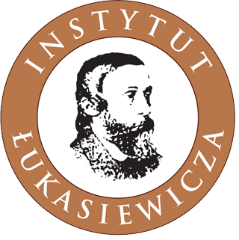 Parabanki. Na co uważać?
Spotkanie w Krakowie, 16 listopada 2015
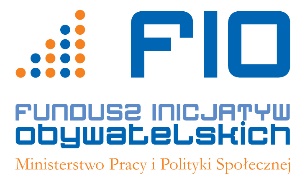 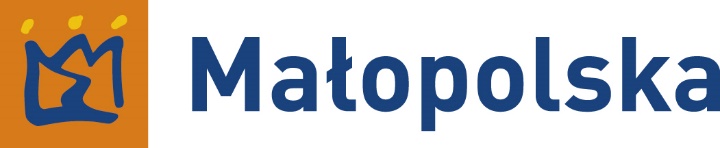 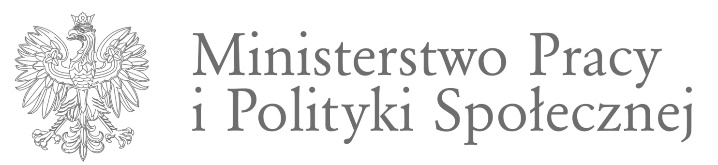 Partner projektu
Projekt współfinansowany przez Ministerstwo Pracy i Polityki Społecznej 
w ramach Programu Operacyjnego Fundusz Inicjatyw Obywatelskich
Parabanki. Na co uważać?
Czym są parabanki?
To podmioty, które oferują produkty i usługi finansowe, ale nie są bankami. 
• 	Stosują wyższe oprocentowanie pożyczki, a także wysokie w porównaniu do ofert 	bankowych opłaty i prowizje. 
• 	Nie są objęte nadzorem Komisji Nadzoru Finansowego.
• 	Nie sprawdzają zdolności kredytowej swoich klientów.
• 	Nie mają wiarygodnego systemu gwarantującego wypłatę środków powierzonych przez 	klienta (w przeciwieństwie do banków, w przypadku których zwrot pieniędzy zapewnia 	Bankowy Fundusz Gwarancyjny).
Świadomy Senior. Małopolskie debaty o problemach osób starszych
2
Parabanki. Na co uważać?
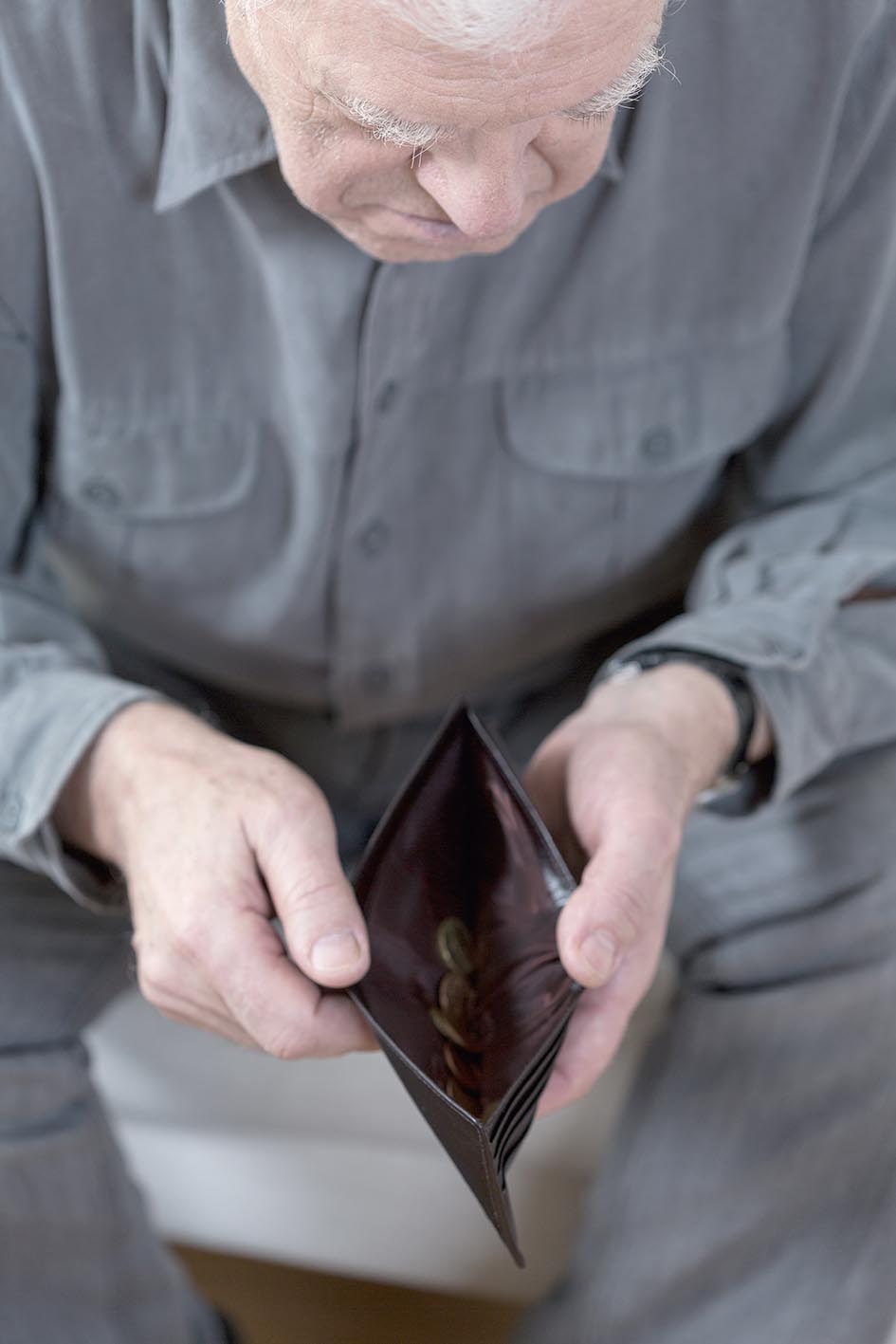 Uważaj na pułapki. W przypadku parabanków do umowy często trafiają zapisy wyjątkowo niekorzystne dla klienta, np.:
• Zmienne oprocentowanie pożyczki. Może się zdarzyć, że początkowo niskie oprocentowanie rośnie np. po miesiącu lub trzech (nawet kilkukrotnie).
• Opłata za przesunięcie terminu spłaty pożyczki. W umowie może znaleźć się zapis, że w razie spóźnienia w spłaceniu pożyczki, np. o 15 dni, kwota do zapłacenia rośnie o 25% (lub więcej).
Świadomy Senior. Małopolskie debaty o problemach osób starszych
3
Parabanki. Na co uważać?
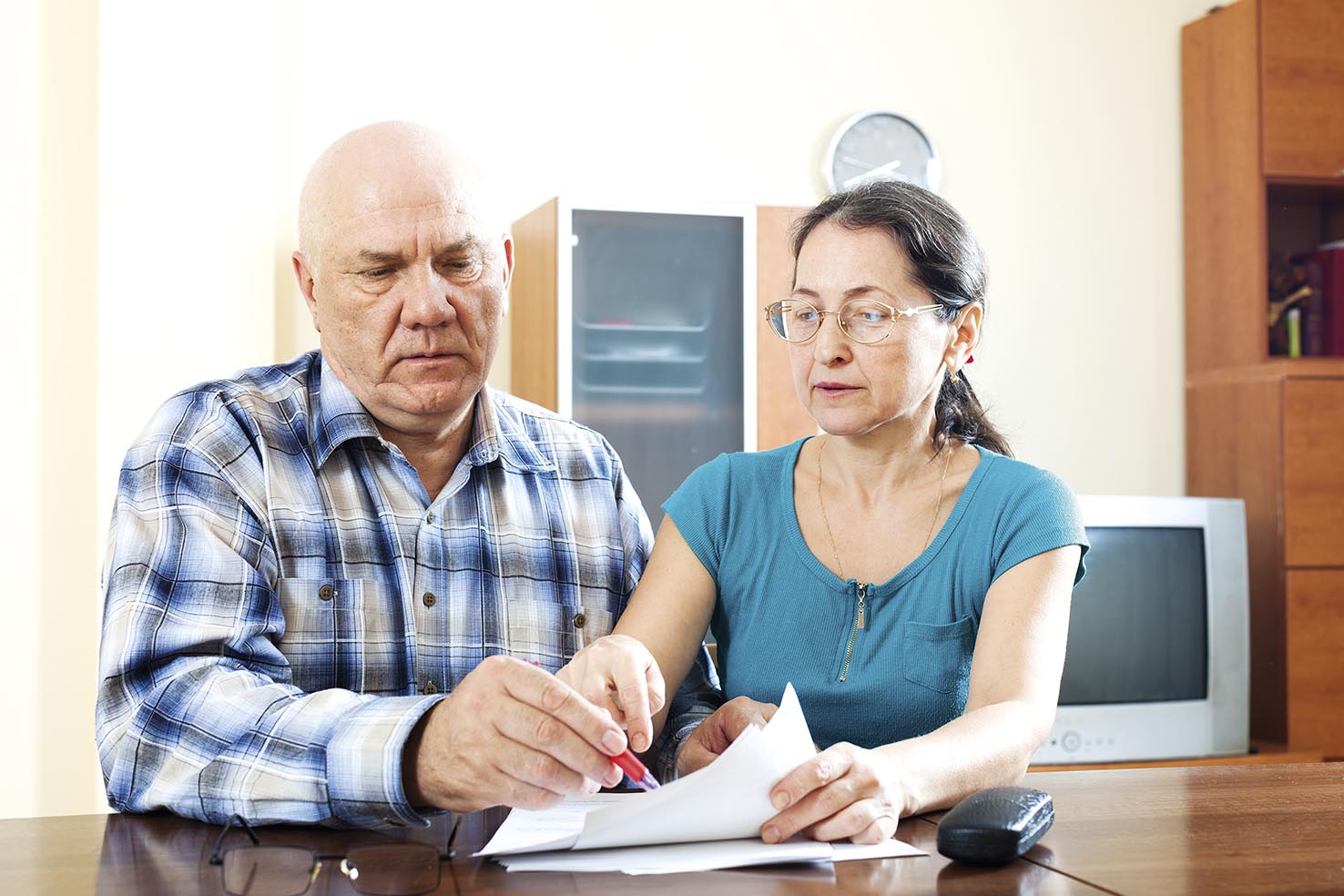 • Dodatkowe zabezpieczenie (tzw. kaucja). W umowie do podanej kwoty pożyczki (np. 1000 zł) zostaje dopisana kwota kaucji (np. 2000 zł). Umowa tak naprawdę opiewa na 3000 zł, z czego klient otrzyma 1000 zł, a 2000 zł zostanie w parabanku jako zabezpieczenie spłaty owego 1000 zł. Jeśli spóźnimy się ze spłatą, parabank zaliczy 2000 zł na rzecz spłaty pożyczki. To oznacza, że do spłacenia będziemy mieć w sumie 3000 zł zamiast rzeczywiście pożyczonej kwoty 1000 zł.
Świadomy Senior. Małopolskie debaty o problemach osób starszych
4
Parabanki. Na co uważać?
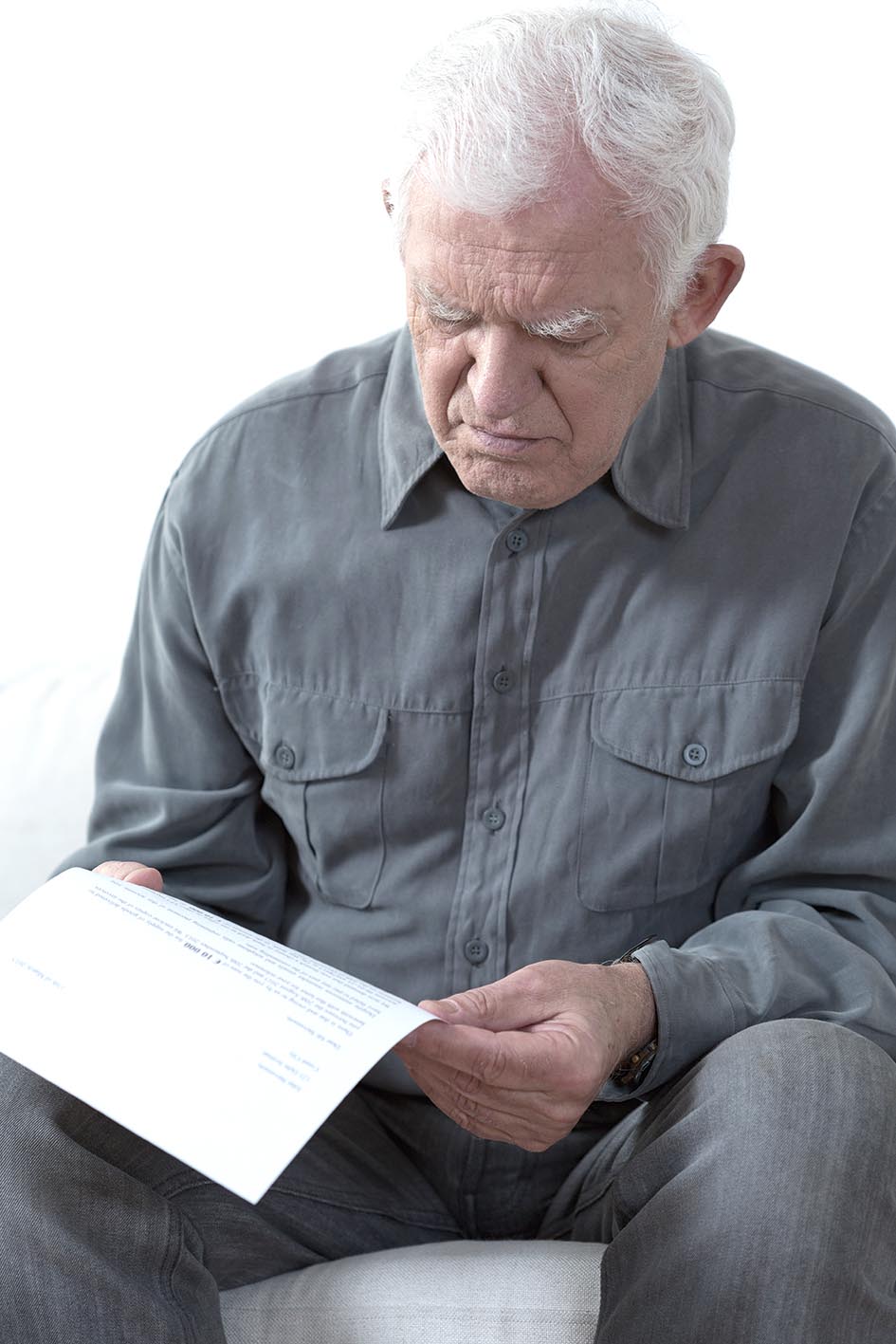 Chcesz wziąć pożyczkę? Pamiętaj o czterech podstawowych zasadach!
1. Sprawdź wiarygodność firmy.
Najlepiej pożyczać pieniądze od podmiotów objętych nadzorem finansowym. Ich listę można znaleźć na stronie internetowej www.knf.gov.pl.
2. Oblicz CAŁKOWITY koszt pożyczki.
Każda instytucja udzielająca pożyczki ma obowiązek poinformować klienta o wysokości rzeczywistej rocznej stopy oprocentowania pożyczki (RRSO) i całkowitej kwocie do zapłaty. 
3. Uważnie czytaj umowę.
Nigdy nie podpisuj umowy, jeśli wcześniej szczegółowo się z nią nie zapoznałeś.
4. Nie podpisuj umowy, której nie rozumiesz. 
Zawsze żądaj dokładnego wyjaśnienia niezrozumiałychdla Ciebie zapisów. Jeśli go nie uzyskasz, lepiej zrezygnuj z podpisania umowy.
Źródło: www.zanim-podpiszesz.pl
Świadomy Senior. Małopolskie debaty o problemach osób starszych
5
Parabanki. Na co uważać?
Chcesz zainwestować swoje oszczędności? Uwaga na piramidy finansowe! 
Piramida finansowa to działanie firmy polegające na pozyskiwaniu jak największej liczby klientów, którzy wpłacają swoje pieniądze właścicielowi. Zyski, które obiecuje się klientowi, zależą tylko od wpłat kolejnych uczestników. Kiedy ich zabraknie, piramida upada. Jak sprawdzić, czy firma, która składa Ci ofertę, może być piramidą finansową? Sygnałem alarmowym jest obietnica przesadnie wysokich zysków – oprocentowanie znacznie wyższe od oferowanego w przypadku lokat bankowych.
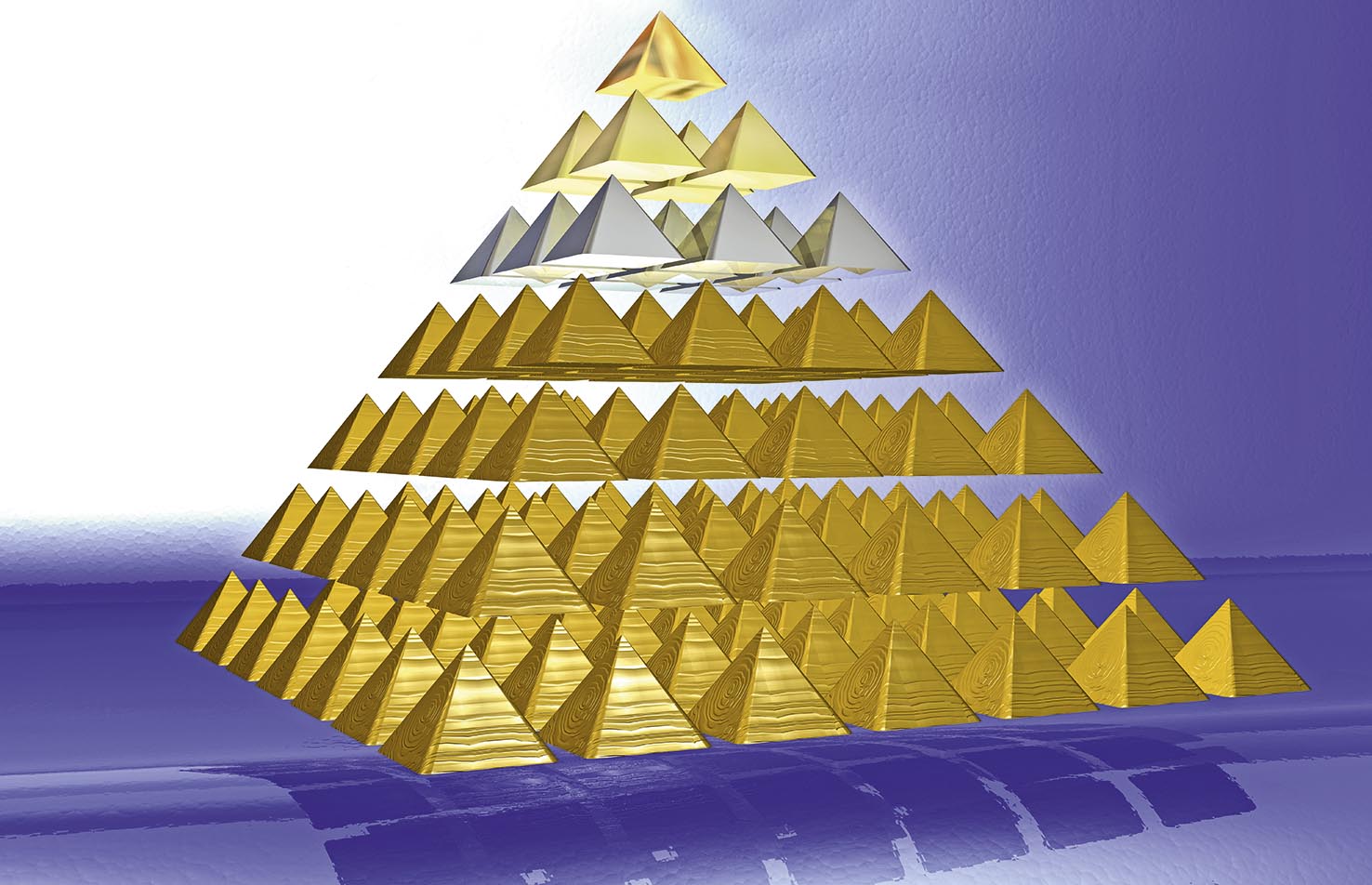 Świadomy Senior. Małopolskie debaty o problemach osób starszych
6
Parabanki. Na co uważać?
Przydatne informacje
Strony internetowe:
• 	www.zanim-podpiszesz.pl – strona kampanii „Nie daj się nabrać. Sprawdź, zanim podpiszesz!”
• 	www.knf.gov.pl – strona Komisji Nadzoru Finansowego, na której można sprawdzić listę podmiotów sektora 	bankowego
• 	www.uokik.gov.pl – strona Urzędu Ochrony Konkurencji i Konsumentów

Telefony:
• 	22 262 58 00 – pod tym numerem można uzyskać informację, czy dany podmiot jest nadzorowany 
	przez Komisję Nadzoru Finansowego
• 	800 889 866 – bezpłatna infolinia konsumencka Urzędu Ochrony Konkurencji i Konsumentów, dostępna od 	poniedziałku do piątku w godzinach od 8.00 do 17.00.
Świadomy Senior. Małopolskie debaty o problemach osób starszych
7
Świadomy Senior.
Małopolskie debaty o problemach osób starszych
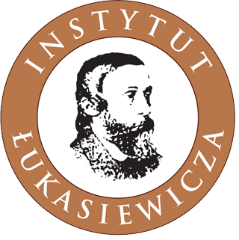 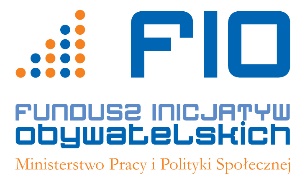 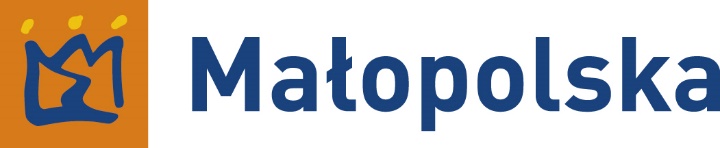 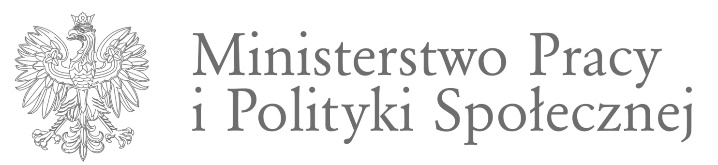 Partner projektu
Projekt współfinansowany przez Ministerstwo Pracy i Polityki Społecznej 
w ramach Programu Operacyjnego Fundusz Inicjatyw Obywatelskich